„Nematerialios kultūros ir vietinio istorijos paveldo išsaugojimas, prieinamumas ir plėtra, gerinant darnų turizmo konkurencingumą Latvijoje, Lietuvoje ir Baltarusijoje“ (ENI-LLB-1-108): „Atrask savo krašto šaknis!"
136 070,64 (bendra vertė, ES, valstybės (jei taikoma), savivaldybės 13 607  (jei taikoma) biudžeto lėšos. Laikotarpis 2018 m. spalis-2020 vasaris
2014-2020 metų Europos kaimynystės priemonės Latvijos, Lietuvos ir Baltarusijos bendradarbiavimo per sieną programai projektas 
Projekto vykdytojas Rokiškio krašto muziejus ir partneriai (jei taikoma) Žemgalės planavimo regionas (Latvija); Polocko apygardos vykdomojo komiteto švietimo, sporto ir turizmo departamentas (Baltarusija); Vilniaus rajono savivaldybės administracija (Viešųjų ir tarptautinių ryšių skyrius) (LT);Neretos savivaldybė (LV); Jekabpilio miesto savivaldybė (LV).
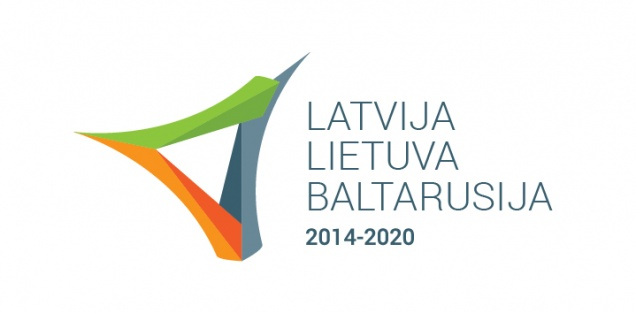 Projekto tikslas ir trumpas aprašymas
Projekto tikslai:
 Skatinti nematerialiosios kultūros ir vietinės istorijos paveldo išsaugojimą, prieinamumą ir vystymą gerinant tvarų kultūrinio turizmo konkurencingumą Latvijoje, Lietuvoje bei Baltarusijoje. 
Saugoti, ugdyti ir perduoti nematerialiosios kultūros paveldo ir vietinės istorijos žinojimą, įgūdžius, stiprinant esančius istorinius ryšius tarp Latvijos, Lietuvos ir Baltarusijos ribų.
Vystyti ir skatinti kultūros ir istorijos paveldą kaip ilgalaikį kultūrinio turizmo traukos objektą.
Skatinti kūrybingą vietinio kultūros paveldo ir unikalių tradicijų panaudojimą, gerinant sąlygas kūrybingam industrijų sektoriui. 
Projekto veiklos: organizuoti tradicinius įvykius, parodas, plenerus, skirtingų kartų susitikimus, įrengti inovatyvias, interaktyvias ekspozicijas, organizuoti seminarus, mokymus turizmo sektoriaus specialistams, sukurti bendrus turizmo maršrutus, parengti informacinę medžiagą, dalintis gerąja patirtimi.
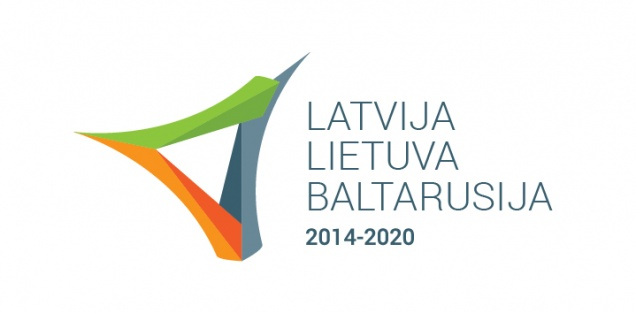 Situacija su projekto įgyvendinimu (kas šiuo metu vykdoma, kas jau įvykę)
Šiuo metu parengtas viešųjų pirkimų planas, laukiama atsakymo iš Jungtinio techninio sekretoriato ir vedančiojo projekto partnerio -  Žemgalės planavimo regiono – dėl projekto vykdymo pradžios.
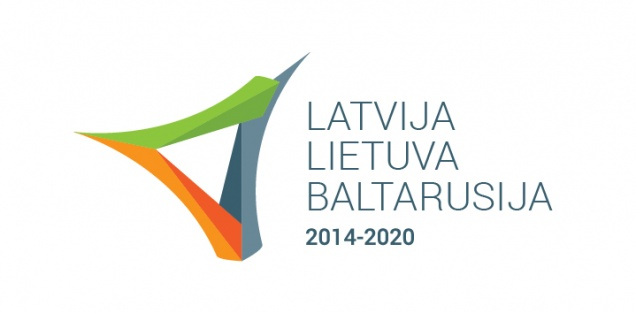 Nuotraukos (gali būti prieš projekto įgyvendinimą, įgyvendinimo metu, po projekto įgyvendinimo)
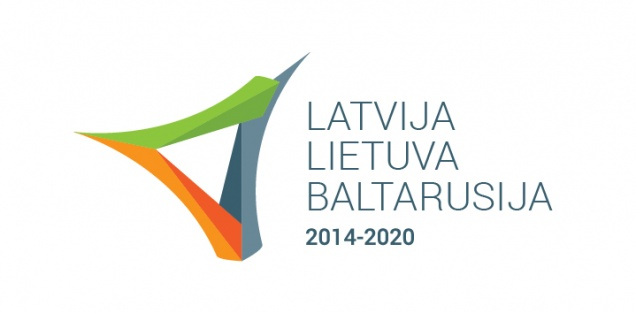